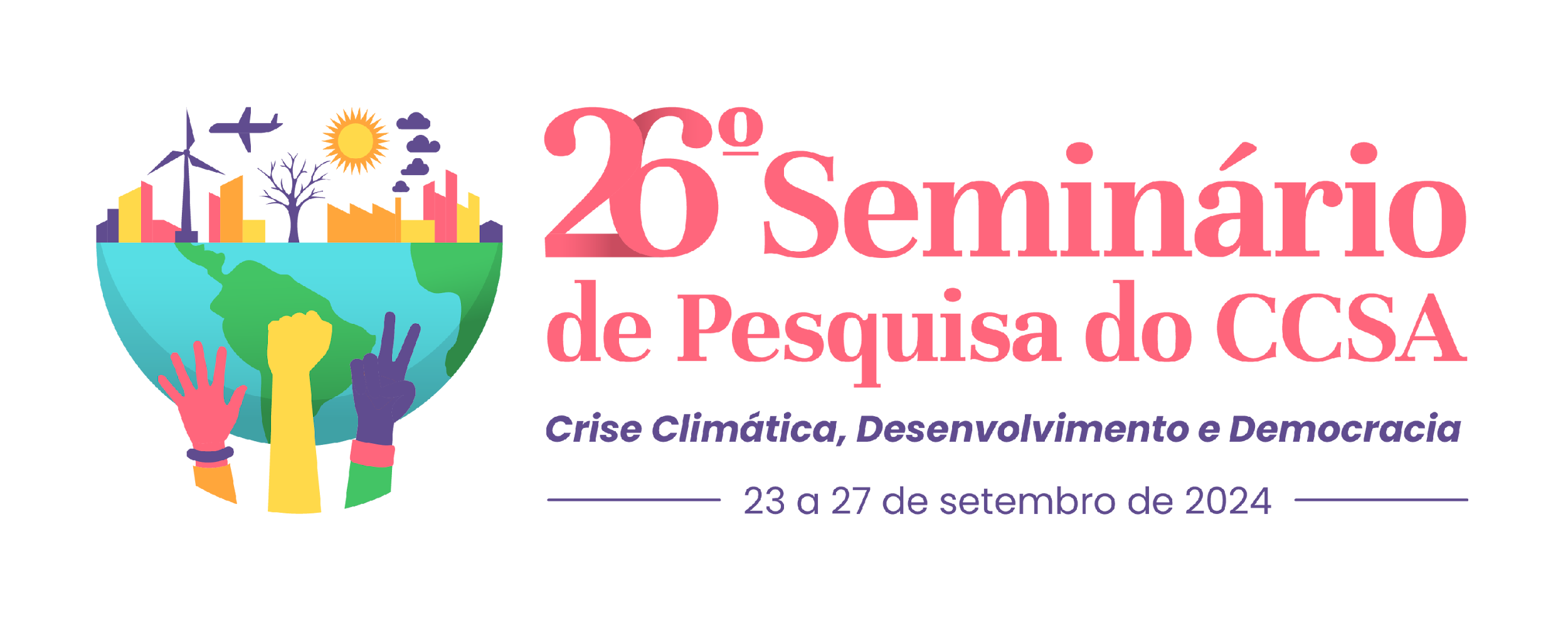 SERVIÇO SOCIAL E AS MULHERES: UMA CONSTRUÇÃO HISTÓRICA
Autoras: Ana Tereza da Silva Alves, ana.tereza.alves.101@ufrn.edu.br; Camila Machado Vidal, camila.vidal.128@ufrn.edu.br; Amanda Dayseane Ferreira Gomes, amanda.gomes.142@ufrn.edu.br – UFRN
INTRODUÇÃO
O trabalho aborda a inserção das mulheres no Serviço Social, um campo profissional majoritariamente feminino desde a criação da Escola de Serviço Social de Natal, em 1945, e sua expansão no século XX. Esse tema é discutido no Projeto de Pesquisa "Formação social e econômica do RN e a inserção das mulheres no mercado de trabalho: aspectos históricos e tendências contemporâneas", realizado pelos grupos de estudo GEPTED e QTEMOSS.
OBJETIVOS
Conhecer sobre a inserção das mulheres no Serviço Social no Rio Grande do Norte dos anos 1970 aos dias atuais, a partir do levantamento da produção sobre o tema no acervo documental disponível na UFRN;

Produzir uma linha do tempo situando os marcos e contexto da inserção profissional de Assistentes Sociais no mercado de trabalho do RN.
METODOLOGIA
A pesquisa é qualitativa, baseada em pesquisa bibliográfica e documental, com levantamento de dados sobre a inserção das mulheres no Serviço Social, utilizando o acervo do Departamento de Serviço Social (DESSO). Foca-se nos trabalhos de pesquisa sobre a profissão, atuação das assistentes sociais, e espaços de intervenção, cobrindo o período dos anos 1970 até os dias atuais. A teoria do valor de Marx e a crítica feminista são essenciais para compreender as transformações no trabalho sob o capitalismo (FERREIRA, 2021).
Imagem (caso seja oportuno)
RESULTADOS
Realizamos um levantamento bibliográfico produção sobre sobre a formação do capitalismo no Rio Grande do Norte, buscando identificar e analisar a literatura existente sobre este processo a partir das categorias patriarcado, mulheres e desigualdades de sexo/gênero e raciais, disponíveis no acervo da UFRN e portais de periódicos científicos a serem delimitados, visando a produção das ciências sociais e humanas. Buscando, dados sobre a inserção das mulheres como profissionais do Serviço Social, tomar-se-á como fonte o acervo documental hoje em organização no âmbito do Departamento de Serviço Social – DESSO. Notadamente os trabalhos de pesquisa relacionados à: profissão, trabalho de Assistentes Sociais, espaços de ocupação, intervenção, mulheres, tendo como marco temporal o período dos anos 1970 aos dias de hoje.
Imagem (cso seja oportuno)
Imagem (caso seja oportuno)
REFERÊNCIAS (principais)
LIMA, Rita de 6L. de. O serviço Social em Natal. IN: MOTA, Ana. Elizabete., AMARAL, Angela Santana do., VIEIRA, Ana  Cristina. (orgs) Serviço Social no Nordeste: das origens à renovação. SP: Cortez, 2021.
LIMA, Rita de L.de;  ARAÚJO, Annamaria da S., SILVA, Márcia A. de M. e., FRANCO, Mavilainde F.  As mulheres e o Serviço Social: um caminho a ser investigado. In:  IV Jornada Internacional de Políticas Públicas (JOINP). Neoliberalismo e Lutas Sociais: perspectivas para as Políticas Públicas. São Luís: Maranhão. Universidade Federal do Maranhão. 2007.
CONCLUSÃO
Desde que a sociedade se tornou patriarcal, as mulheres foram direcionadas para tarefas de cuidado. O serviço social surgiu como uma profissão feminina voltada à caridade. No Brasil, essa área foi predominantemente construída por mulheres, mas a divisão sexual do trabalho ainda as coloca em posições subalternas.